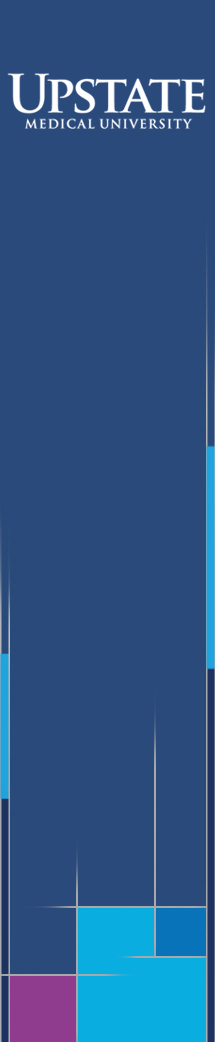 Quality of Online Health Information
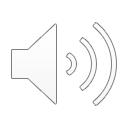 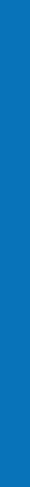 The quality of health information may be affected by author, audience, and when it was written. You might consider:

Who is the author?
Is an author listed on the article? If yes: 
Look the author up. Are they qualified to provide the information? What is their education and experience? The author should be a medical professional who is an expert on the topic. 
What is needed to be a member?
 
If no author is listed: 
Can you easily find who is paying for the article? The group paying for the article may influence the information.  
Does the site list advisors? The group advising may influence the information given. 
Look for an “About Us” page or for organizations listed at the bottom or top of the web page.
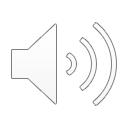 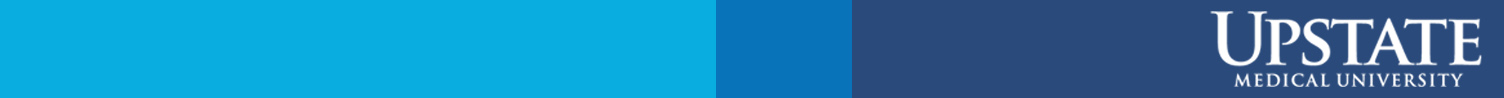 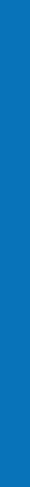 How often is the website updated? 
Websites should reflect the most up-to-date information. Health information changes all the time. Look for a publication date within the last five years.
 
Who is the intended audience?
Many health information websites have two different areas - one for consumers, one for professionals. Avoid information that is written for health professionals if you are not trained in this area.
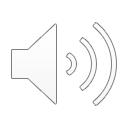 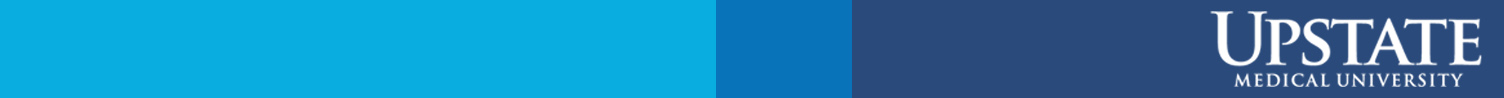 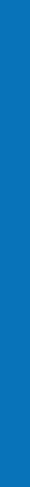 Does the website use facts (not opinions)?
Information should be presented in a clear way. It should be factual (not someone’s opinion) and should include facts to show you where the information came from, such as links to other websites.
Have questions? 
Ask your doctor or health care provider at your next appointment.
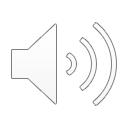 *adapted from the Medical Library Association’s User Guide to Finding and Assessing Health Information on the Web https://www.mlanet.org/page/find-good-health-information
Created September 2019. 
This program was funded through a Patient-Centered Outcomes Research Institute® (PCORI®) Eugene Washington PCORI Engagement Award (14197-RFSUNY). The views presented in this educational module are solely the responsibility of the author(s) and do not necessarily represent the views of the Patients-Centered Outcomes Research Institute® (PCORI®), its Board of Governors or Methodology Committee.
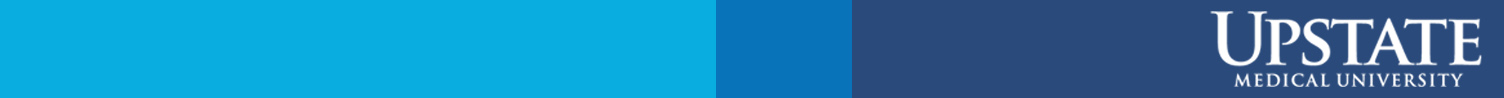